Guns, Germs, and Steel
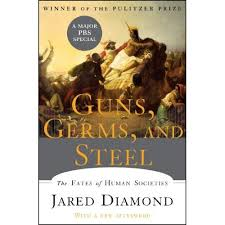 Jared Diamond
Civilized?
How do you describe someone that you consider “Civilized?” 


How do you describe someone you consider “Uncivilized?
Essential Question
Why did human development advance at different rates on different continents for the last 13,000 years? 

OR

Why did some groups advance faster than others in different parts of the world?
Hunters/Gatherers
If you are not focusing on finding food every second of every day, you will start to have more time to develop other things. (Job specialization) 
Metallurgy
Agriculture
Herding
Complex Political Organizations

[Features of a civilization]
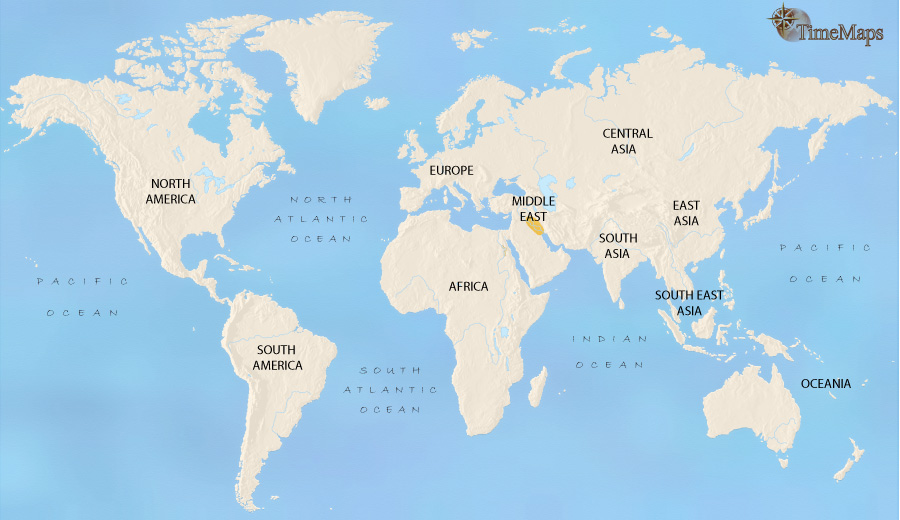 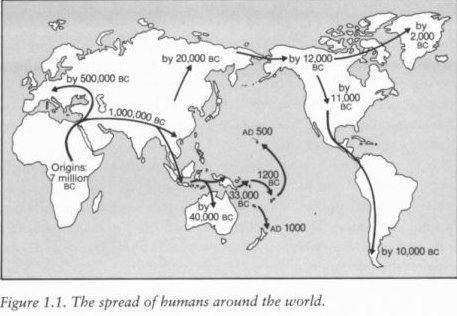 Reasons Eurasia Advanced
Domestication of Plants
Domestication of Animals 
Epidemic Diseases
Axis orientation
Political Structure/Job Specialization/ TECHNOLOGY
Domestication of Plants
Wild plants were slowly chosen for farming
Big seeds/ Big fruit

These seeds were intentionally planted in fields, to yield higher amounts of food.
				[Higher calories per acre]

More food = more people
When you are not worried about food, you can spend time on other things like innovation
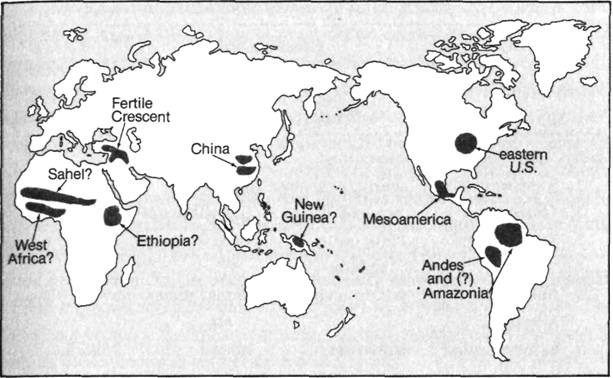 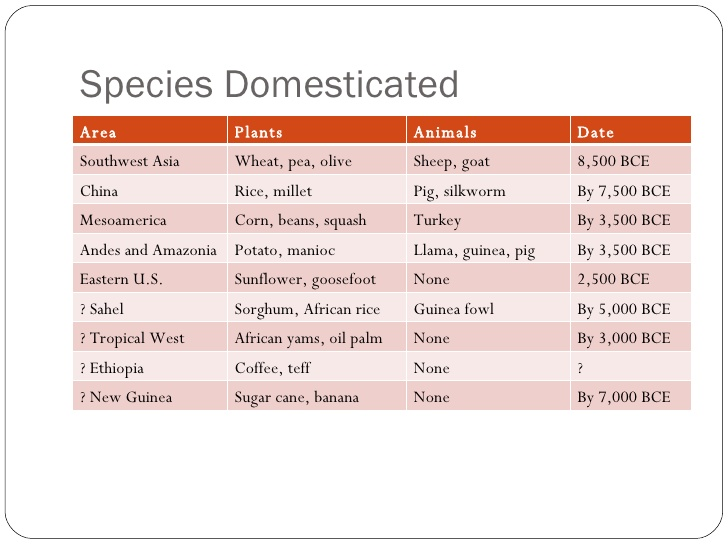 Domestication of Animals
Traits needed to domesticate:
Diet humans can supply
Rapid growth rate
Breed in Captivity
Submissive to humans
Can be fenced in 
Used for land transport 

Ice Age  North American animals died
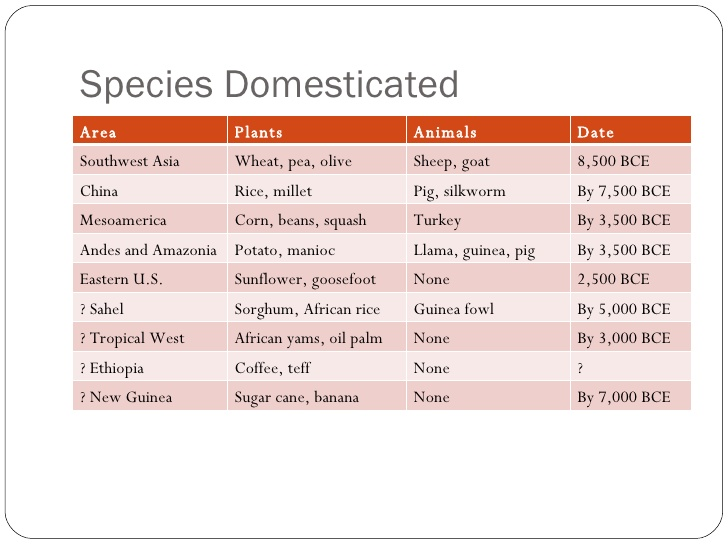 Epidemic Diseases
Can only be sustained when large human populations are concentrated in villages and towns

Evolved from diseases of animals
Measles – dogs
Influenza – pigs
Smallpox – cows
Epidemic Diseases
When generations of humans have been exposed to the same germs, they begin to form antibodies, or immunities, to those diseases. 

When new cultures who have never seen those diseases are exposed, the results are catastrophic.
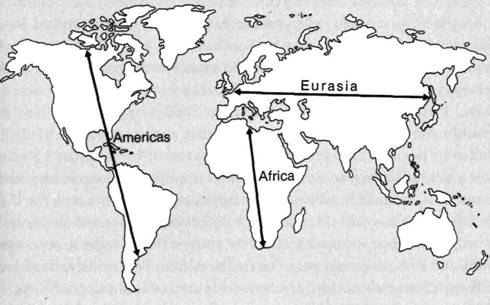 Continental Axis
East – West Axis: Eurasia
Domesticated species easily spread
Same latitude: same day length and climate

North- South Axis: Americas, Africa, Australia
Drastic changes in climate and day length limit spread
Geographical limitations over harsh terrains
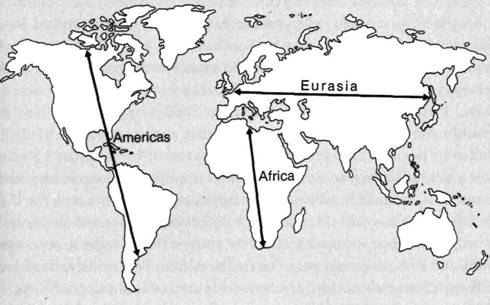 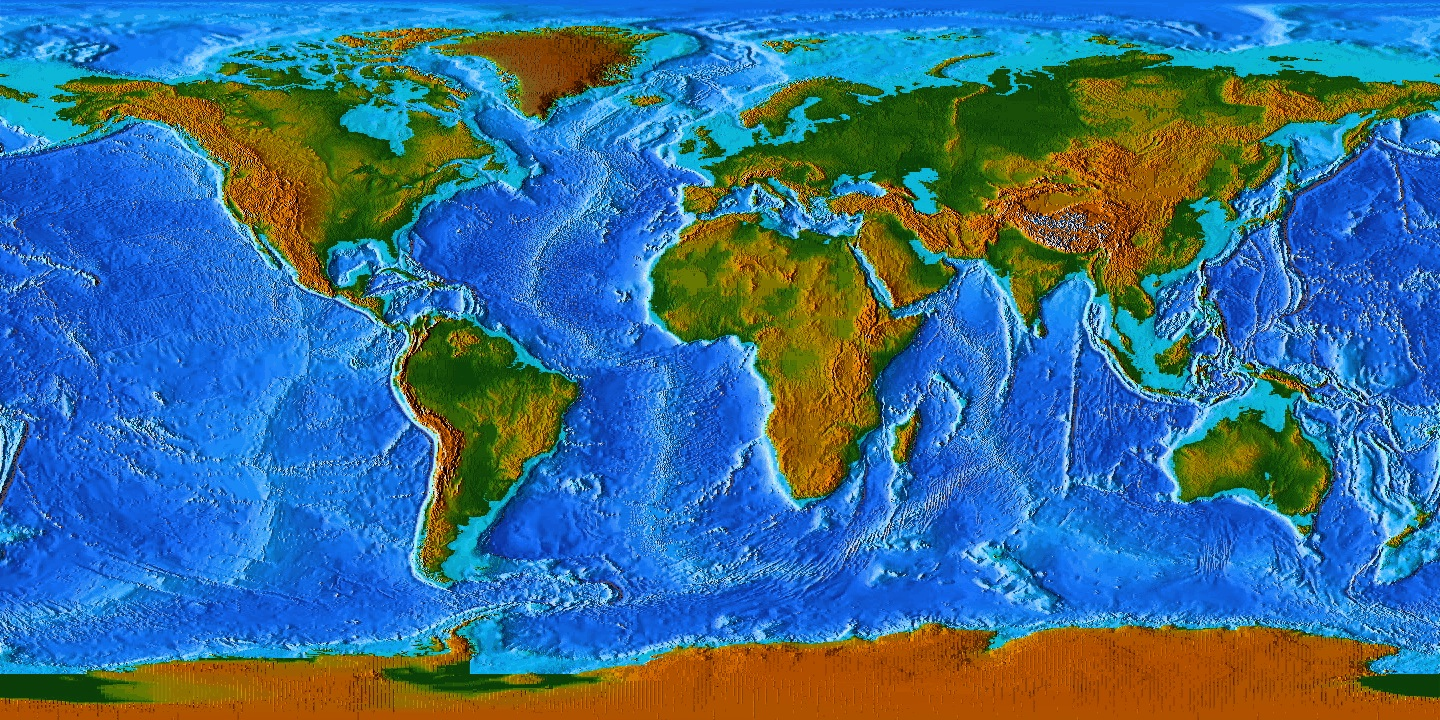 Technology
Food Surplus = Job Specialization = Political Structure

Technology
Metallurgy
Guns
Swords
Writing
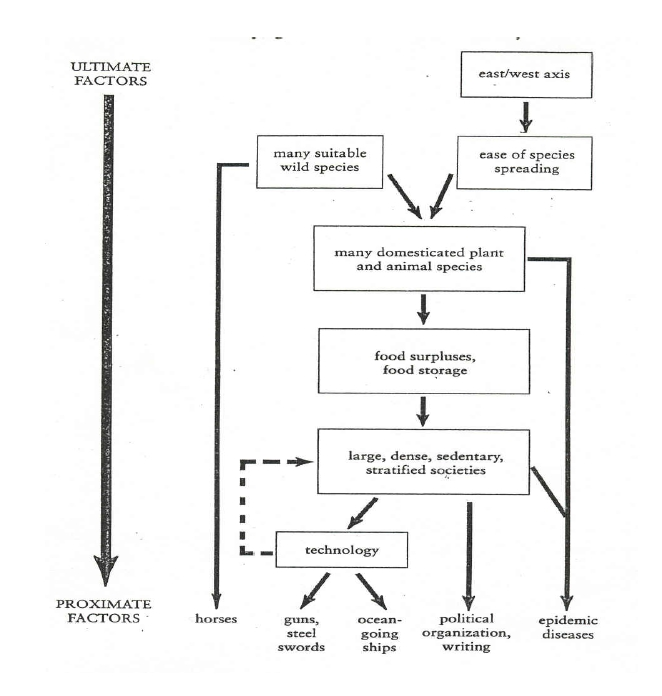